Atomic and Ionic Arrangements
OBJECTIVES
classification of materials based on atomic arrangements
Crystalline
Amorphous
arrangements in crystalline solids based on lattice, basis, unit cell and crystal structures
ChE 266 Material Science
1
Order
Short-range order (SRO) - The regular arrangement of the atoms over a short distance (No periodicity in the structure)
AMORPHOUS MATERIALS
H2O,  silicate glass, polyethylene……….
Long-range order (LRO) - A regular repetitive arrangement of atoms which extends over a very large distance.
CRYSTALLINE MATERIALS (Metals, Alloys, Most Ceramics)
Single Crystal (Si, GaAs)
Polycrystalline
Mixed SRO and LRO -
ChE 266 Material Science
2
Lattice, Basis, Unit Cell and Crystal Structures
A lattice is a collection of lattice points, which are arranged in a periodic pattern.
3D array of points coinciding with atom positions

Basis   +   Lattice = Crystal structure 

🔴⚫️  +        .     .     .     .               = 🔴⚫️🔴⚫️🔴⚫️🔴⚫️ 							  .     .     .     . 		   🔴⚫️🔴⚫️🔴⚫️🔴⚫️ 					                .     .     .     .     		  🔴⚫️🔴⚫️🔴⚫️🔴⚫️ 								
Basis  can be atoms or group of atoms and molecules.

Unit cell is the simplest repeating unit in the crystal
 
Opposite faces in the unit cell are parallel

The edge of the unit cell connects equivalent points
ChE 266 Material Science
3
Crystal Systems
Crystal systems represent the 3D building blocks . 
Crystal systems are characterized by a unit cell (UC)
The lattice parameters are the axial lengths and dimensions of UC and represented by lattice constants of  a, b, and c . 
14 unique case to arrange points in 3D (Bravais Lattices)
14 Bravais lattices are grouped into seven crystal systems of Cubic, Hexagonal, Tetragonal, Rhombohedral, Orthorhombic, Monoclinic, Triclinic.
3 lattice constants, a, b, and c
3 lattice angles, alpha/beta/ gamma
4
ChE 266 Material Science
Crystal Systems, Bravais Lattices
Orthorhombic
	Simple orthorhombic
	Body centered orthorhombic
	Base centered orthorhombic
	Face centered orthorhombic
Rhombohedral (Trigonal)
Monoclinic
	Simple monoclinic
	Base centered monoclinic
Triclinic
Cubic
	Simple cubic
	Face centered cubic
	Body centered cubic
Tetragonal
	Simple tetragonal
	Body centerd tetragonal
Hexagonal
5
ChE 266 Material Science
Bravais Lattices
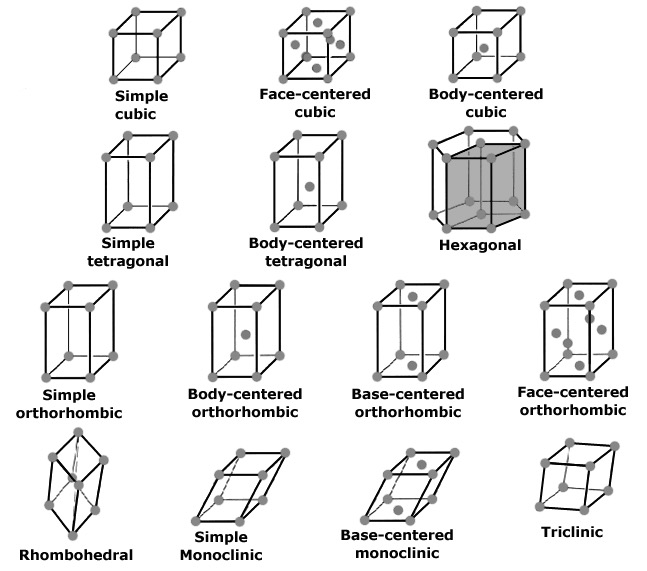 http://www.seas.upenn.edu/~chem101/sschem/solidstatechem.html#bravais
6
Crystal Systems
Lattice Parameter Relationships
William D. Callister, David G. Rethwisch, Materials Science and Engineering, Eighth Edition, Wiley, 2011.
7
References
Donald R. Askeland, Pradeep P. Fulay, Wendelin J. Wright, The Science and Engineering of Materials, Sixth Edition
 
William D. Callister, David G. Rethwisch, Materials Science and Engineering, Eighth Edition, Wiley, 2011.
8